КАЗАХСКИЙ НАЦИОНАЛЬНЫЙ УНИВЕРСИТЕТ ИМ. АЛЬ-ФАРАБИ
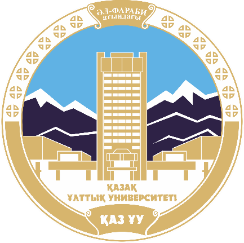 Высшая школа экономики и бизнеса
Практический аудит
Султанова Б.Б.
к.э.н., ассоциированный  профессор
Аудит дебиторской задолженности
Цель лекции:
изучать порядок организации и последовательности осуществления аудита дебиторской задолженности;
изучить содержание методики аудита и планирования аудиторской проверки учета дебиторской задолженности;
-овладеть навыками организации и осуществления аудита дебиторской задолженности
Вопросы
Цели и процедуры аудита  дебиторской задолженности. 
2. Процедуры проверки на существенность
1. . Цели и процедуры аудита дебиторской задолженности
При проверке дебитор­ской задолженности необходимо сформировать мнение о ее на­дежности:
о реальности получения дебиторской задолженности, по­гашении ее в срок в полном объеме;
целесообразности мотивации формирования дебиторской задолженности;
влиянии дебиторской задолженности на общее финансо­вое состояние и темпы развития компаний.
     В этой связи при аудите дебиторской задолженности боль­шую роль играют прежде всего аналитические процедуры, которые применяются на стадии составления плана аудиторской проверки и являются важнейшим источником получения аудиторских до­казательств для формирования мнения об имущественном 
со­стоянии организации.
.
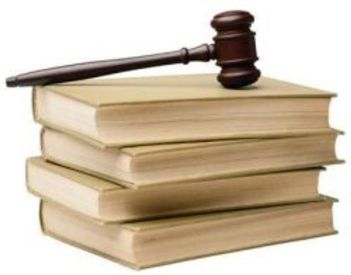 На предварительном этапе аудиторской проверки, когда со­ставляется план ее проведения, прежде всего необходимо оценить уровень существенности дебиторской задолженности. На многих организациях  дебиторская задолженность занимает весьма су­щественную долю в общей стоимости активов. Когда возникает вопрос об аудите дебиторской задолженности, тщательность про­верки в большой мере зависит, во-первых, от того, каков удельный вес дебиторской задолженности в общих активах организации; во-вторых, от соотношения двух видов дебиторской задолженно­сти, представленной в отчетности (дебиторская задолженность, срок наступления которой 
наступает в течение 12 месяцев и по­сле 12 месяцев)
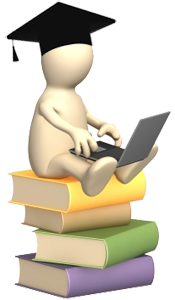 Это две строки баланса, и соотношение этих видов задолженности имеет чрезвычайно важное значение для того, чтобы понять, насколько она достоверна, без проведения каких-либо дополнительных аналитических и других аудиторских процедур
Высокий удельный вес дебиторской задолженности, срок погашения которой наступит более чем через 12 месяцев, свидетельствует о том, что она практически не является источ­ником поступления средств в ближайший хозяйственный год, в рамках которого в аудиторском заключении формулируется мнение о возможности реализации принципа непрерывности дея­тельности предприятия.
Если дебиторская задолженность имеет существенный удель­ный вес уже на стадии проведения аудита по существу, необхо­димо воспользоваться такими аналитическими процедурами, как детализация и сравнение.
С позиций детализации весьма важно, чтобы в отчетности или в аудиторских документах было четко представлено соотношение дебиторской задолженности по при­чинам происхождения.
В этом плане выделяется дебиторская за­долженность, которая возникает в связи с предоставленной кли­ентам отсрочкой платежей. Эта группа дебиторской задолженно­сти должна быть проанализирована с учетом изменения объемов продаж, как и та дебиторская задолженность, которая возникает в связи с предварительной оплатой услуг или поставки материалов, которые должны быть оказаны в процессе производства. В этом случае необходимо видеть взаимосвязь показателей с изменения­ми запасов и той доли трансакционных издержек, которые свя­заны с исполнением работ, необходимых для выпуска готовой продукции силами третьих лиц.
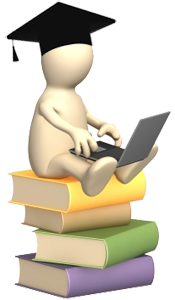 2. Процедуры проверки на существенность

Детализация задолженности по происхождению позволяет обеспечить следующий этап аналитических процедур, ориенти­рованных на сравнение взаимоувязанных показателей: 
в первом случае — темпы роста дебиторской задолженности и темпы объ­ема продаж, 
во втором — темпы изменения запасов и кредитор­ской задолженности, также темпы роста объема продаж с учетом общей потребности в финансовых ресурсах и изменение деби­торской задолженности.
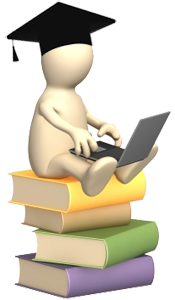 Выделяя основную часть дебиторской задолженности, которая, как правило, больше всего касается взаимоотношений с клиентами, необходимо провести детализацию дебиторской задолженности по срокам ее погашения. Это будет важнейшим аудиторским доказательством для оценки платежеспособности организации в текущем периоде и в течение всего финансового года. При детализации дебиторской задолженности прежде всего выделяется та задолженность, срок поступления которой еще не наступил, — это плановая дебиторская задолженность, возникающая в соответствии с заключенными договорами; и затем просроченная дебиторская задолженность с определением ее концентрации. То есть необходимо не просто показать уровень просроченной дебиторской задолженности, но выделить основных дебиторов, показать их удельный вес в общей дебиторской за­долженности, чтобы понять степень риска неполучения средств.
Если в ходе проверки выявляется существенная просрочен­ная дебиторская задолженность, аудитору необходимо запросить дополнительные материалы у руководства аудируемого объекта, а если потребуется — то и у контрагентов, чтобы подтвердить достоверность наличия такой задолженности и оценить возмож­ность ее погашения.
    Проверяя дебиторскую задолженность, очень важно выделить ту ее часть, что формируется сознательно (т.е. которую форми­рует само аудируемое предприятие), и ту, что связана с непла­тежеспособностью клиента, даже с временной. Для этого, как правило, тестируют специалистов, которые занимаются вопро­сами сбыта, и определяют целесообразность дебиторской задол­женности. Одновременно, чтобы сформировать мнение о плате­жеспособности предприятия и соблюдении непрерывности функ­ционирования, необходимо запросить у руководства аудируемого объекта, какие меры принимаются для получения и снижения этой дебиторской задолженности. Это может быть получено в связи с запросом дополнительной информации, анкетированием отдель­ных специалистов и проведением собеседования с руководством.
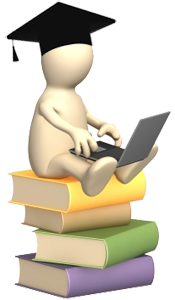 Особо следует проверить, каким образом аудируемая органи­зация выявляет безнадежную дебиторскую задолженность, по­скольку это непосредственно связано с аудитом специально рас­считанных резервов, т.е. оценочных показателей, в частности резерва по сомнительным долгам и порядка его использования. Аудитор обязан посмотреть, насколько правильно в соответст­вии с установленным порядком бухгалтерского учета формиру­ется резерв сомнительных долгов и насколько обоснованно он используется для списания дебиторской задолженности. Очень часто аудитор выявляет, что организация недостаточно исполь­зует этот механизм, что тоже снижает достоверность отчетности и соответствие 
порядка ведения бухгалтерского учета установ­ленным требованиям.
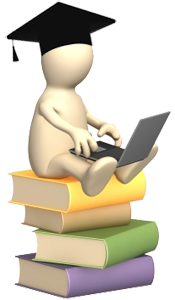 При проверке дебиторской задолженности необходимо оценить ее мотивы, т.е. объяснить, почему авансы имеют такой размер, выяснить, не приобретают ли они форму скрытого кредитова­ния партнера, что вряд ли оправданно и может нанести сущест­венный урон аудируемому объекту.
     В процессе проведения аудита дебиторской задолженности прежде всего выясняется наличие и правильность оформления договоров на поставку продукции, гарантийных писем от поку­пателей. 
По данным первичных расчетно-платежных документов, актов инвентаризации, расчетов и учетных регистров по счетам 1210 -1240 «Краткосрочная дебиторская задолженность» и 2110-2140 «Долгосрочная дебиторская задолженность» устанавливается дос­товерность, законность и реальность дебиторской задолженно­сти за реализованную и отгруженную продукцию, выполненные работы и услуги.
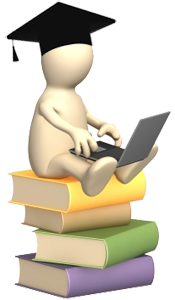 При аудите расчетов с покупателями и заказчиками необхо­димо проверить:
наличие договоров поставки продукции;
реальность задолженности покупателей, что должно быть подтверждено актами инвентаризации (акт сверки расчетов);
правильность ведения аналитического учета по счетам 1210-1240 и 2110-2140;
правильность составления бухгалтерских проводок по сче­там  1210-1240  и 2110-2140;;
соответствие записи аналитического учета по счетам 1210-1240  и 2110-2140;
 с за­писями в журнале-ордере № 11, главной книге и балансе.
Аудитор проверяет наличие доказательств фактов истребова­ния дебиторской задолженности (предъявление иска в арбитраж­ный суд не позднее четырех месяцев с момента отпуска товаров, работ, услуг; документы по оплате государственной пошлины, признание должника 
банкротом, постановление правоохрани­тельных 
органов о прекращении уголовного дела и т.п.).
.
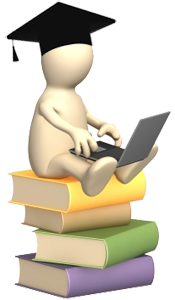 Процедура проверки состояния дебиторской задолженности и ее списания пересекается с проверкой правильности образо­вания и использования резервов по сомнительным долгам.
Аудит резервов по сомнительным долгам включает:
проверку факта проведения инвентаризации дебиторской задолженности;
проверку правовых оснований создания резервов (наличие в договорах условия о последующей оплате);
проверку правильности использования резерва (только на покрытие безнадежных долгов; документальное подтвер­ждение безнадежности долга);
анализ данных план — факт по созданным резервам в
 про­шлые отчетные периоды.
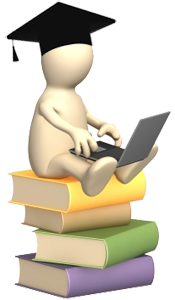 Вопросы для самопроверки:
1. Назовите основные законодательные и нормативные документы, регулирующие учет дебиторской задолженности 
2. Назовите информационную базу аудита дебиторской задолженности 
4.Опишите общий план и программу аудита дебиторской задолженности
5.Охарактеризуйте процедуры аудита дебиторской задолженности и алгоритмы их выполнения процедур
6. Назовите типичные ошибки бухгалтерского учета и бухгалтерской отчетности по дебиторской задолженности, способы их предупреждения и корректировки
Список   литературы:
Ержанов М.С  Аудит Алматы 2005г
Иванова В.А, Кувекина О.А., Шимаханская Т.В. Аудит (текст). – М.:Экзамен,2009 г.
Калистратов Л.М. аудит (текст). – М.: Дашков и Ко,2009 г.
Лабынцев Н.Т.Аудит:теория и практика: Учебное пособие (текст). - М.:ПРИОР,2008 г.
Макальская М.А. Мельник М.В., Пирожкова Н.А, Основы аудита (текст). – М.: Дело и сервис,2009 г.
Нурсеитов Э.О. Аудиторская деятельность – Алматы, Издательство LEM, 2005 -112
Нурсеитов Э.О., Нурсеитов Д.Э. Международные стандарты аудита: принципы и практика: Учебное пособие. – Алматы: Экономика,2008. – 478 с
Сборник Международных стандартов  аудита. Выражения уверенности и этики –Алматы ,2017 г.
Сборник Международных стандартов  аудита и контроля качества - Алматы, 2019 г.
Э.О. Нурсеитов  «Национальный бухгалтерский учет и МСФО
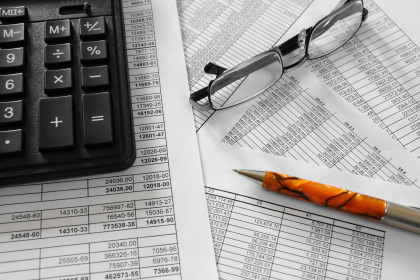 Спасибо за внимание!